«ВСЕ ПРОФЕССИИ ХОРОШИ»
Презентация проекта
ВИД ПРОЕКТА: краткосрочный.
СРОКИ ПРОВЕДЕНИЯ: с 11.02- 22.02.2019г.
Проблема:
Низкий уровень представлений  воспитанников о мире профессий взрослых, малая активность детей в сюжетно-ролевых игр , отражающих труд взрослых , однообразие сюжета, не развит интерес к труду, при проведении бесед отмечается затруднение при ответах на вопросы «кем работает мама или папа». Дети не могут узнать, назвать орудия труда , имеющих отношения к выполнению профессиям.
Актуальность:
Ознакомление детей младшего дошкольного возраста с трудом взрослых является сложным видом социально- личностного их развития , требующего специально-организованной деятельности и создание условий для самостоятельных игр . Систематическая работа по ознакомлению воспитанников с трудом взрослых оказывает огромное влияние на развития их социального опыта, воспитание положительного отношения и уважения к труду взрослых и их профессиям.
Цель :
Дать детям конкретные знания и представления о труде ,доступном пониманию дошкольников 3-4 лет и воспитание положительного отношения к труду взрослых
Задачи:
Создать и поддерживать интерес малышей к деятельности взрослых;
Обеспечить восприятие простейших трудовых действий их названия и соотношения к профессии;
Помочь увидеть значимость труда взрослых в конкретных трудовых процессах;
Воспитывать положительное отношение к результатам труда взрослых ;
Побуждать к отражению полученных впечатлений в игре.
Экскурсия на прачку
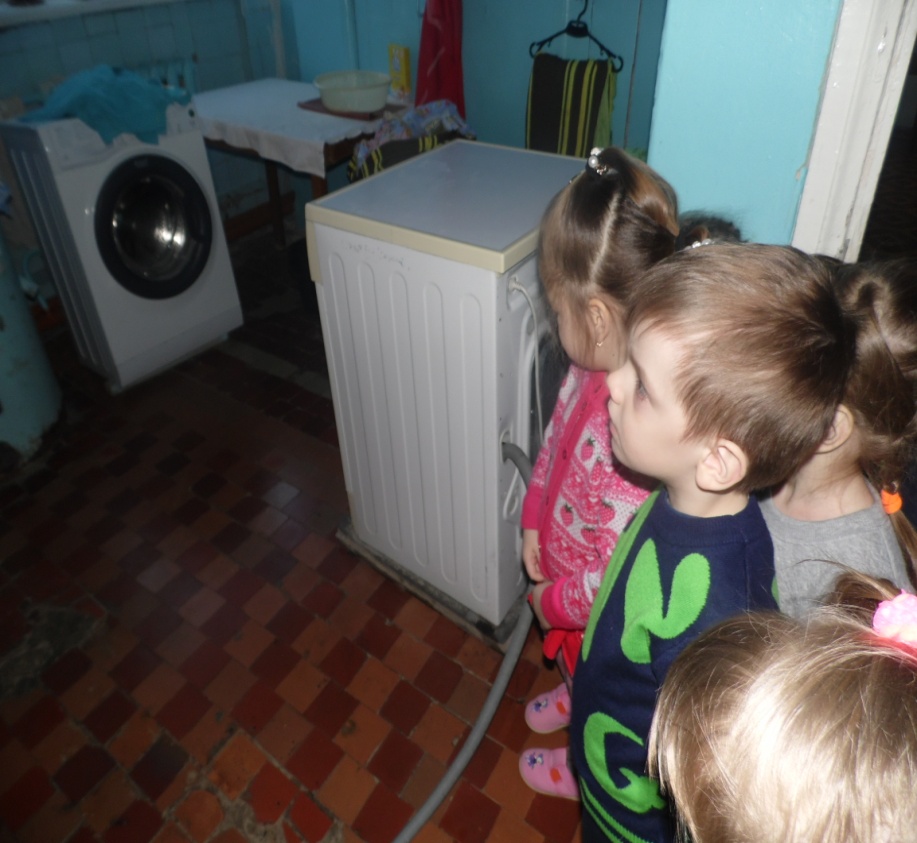 Знакомство с трудом рабочего по стирке белья
Экскурсия в мед. кабинет и наблюдение за трудом мед. сестры.
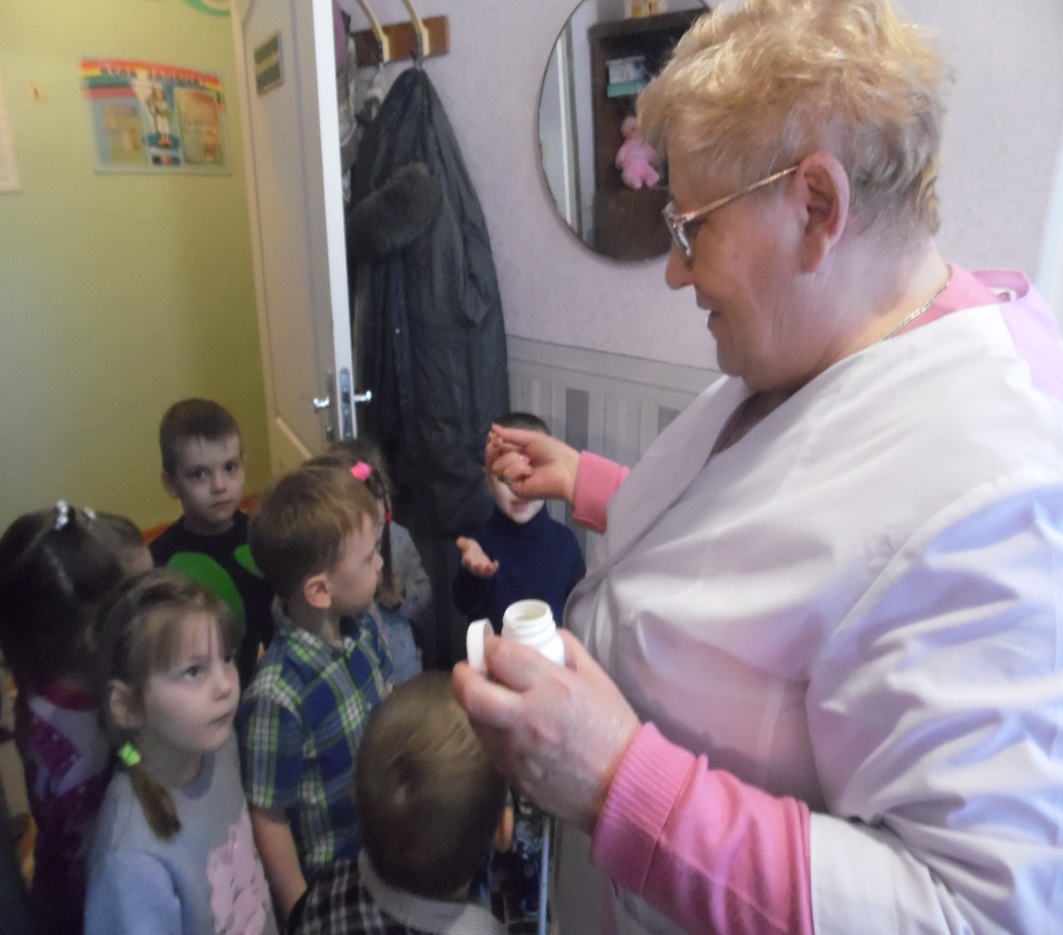 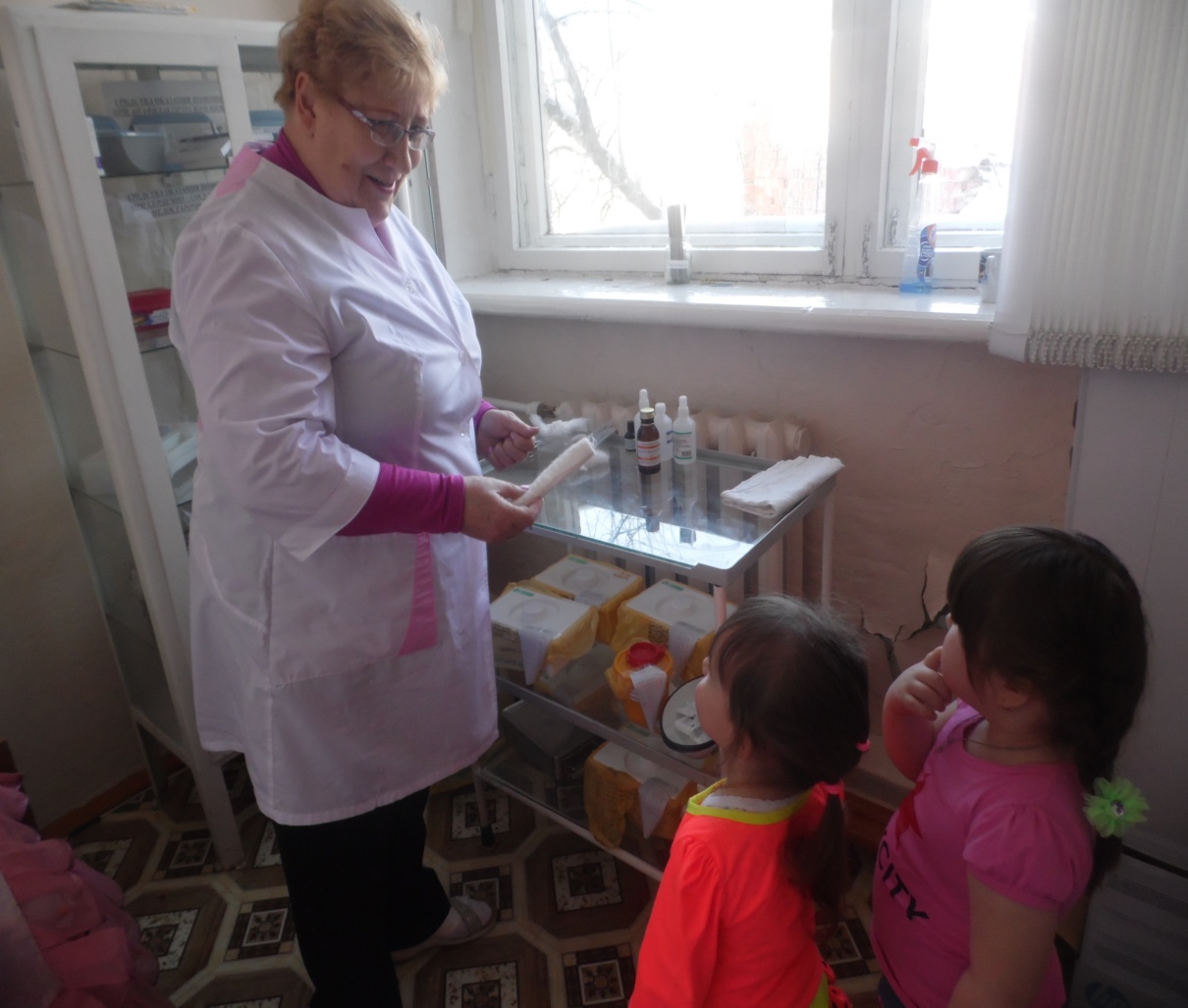 Экскурсия на кухню и знакомство с профессией повара
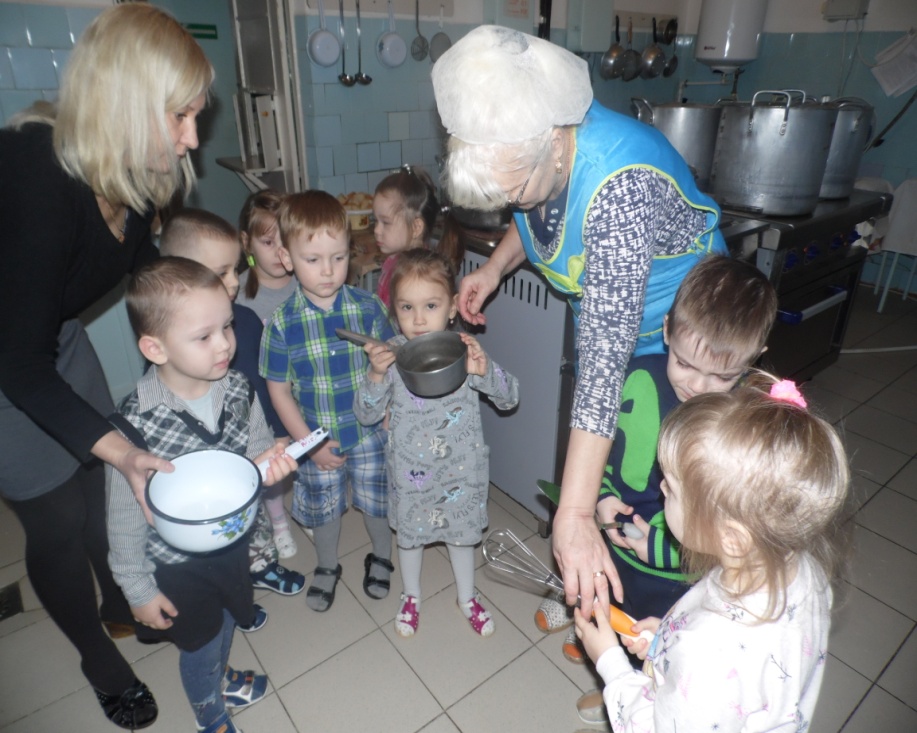 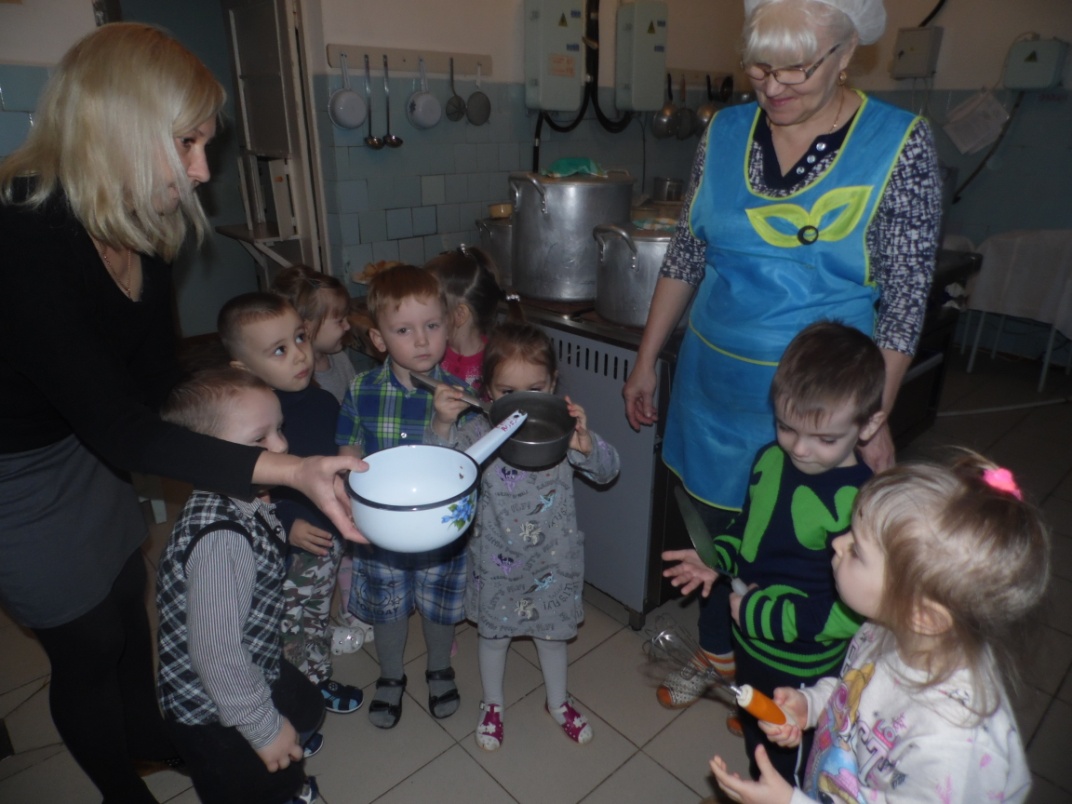 Сюжетно-ролевая игра «Больница»
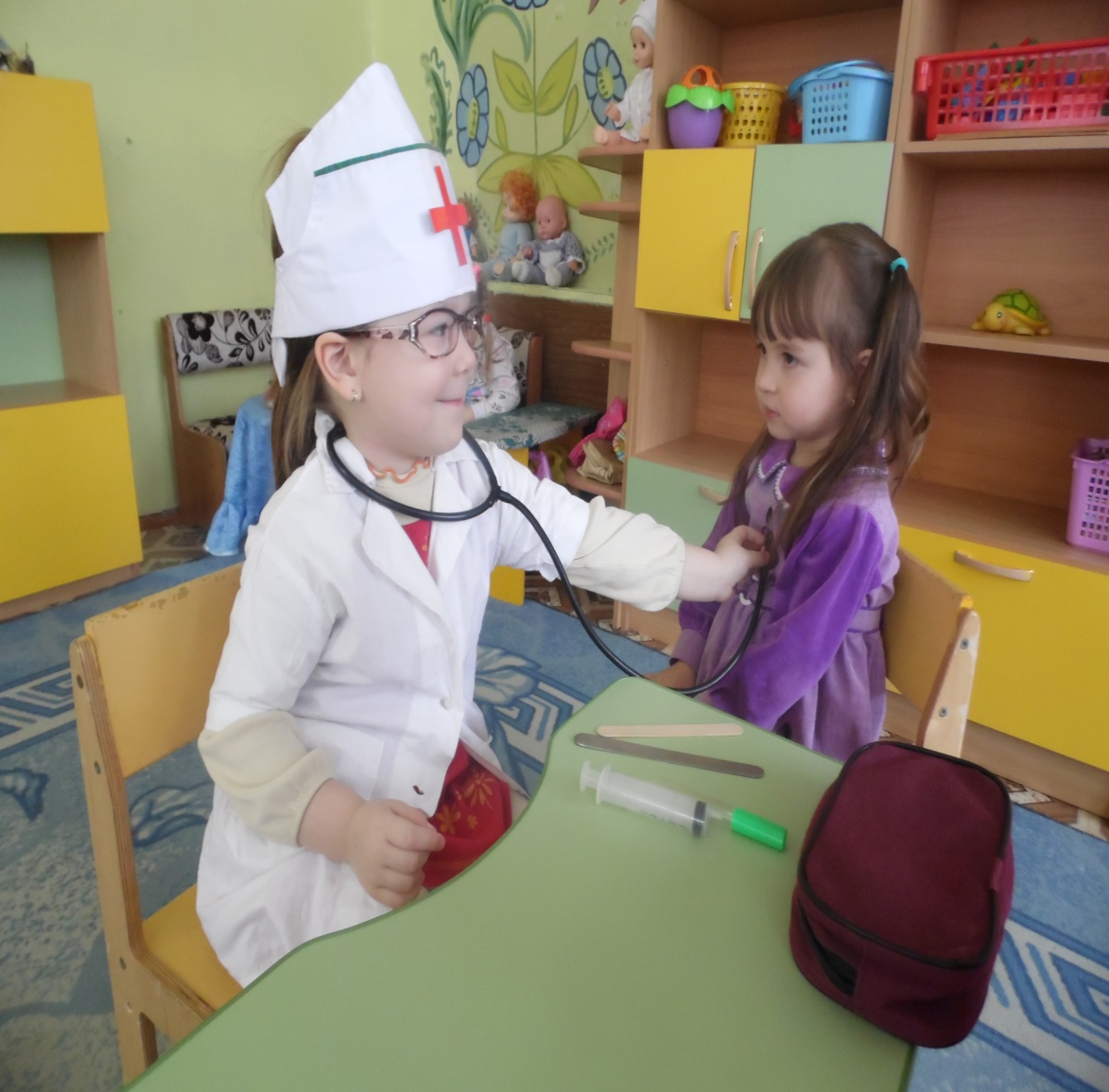 Сюжетно-ролевая игра «Автобус»
Сюжетно-ролевая игра «Повара»
Проведение дидактической игры «Кто что делает?»
Фрагмент НОД по познавательно-речевому развитию « Знакомимся с профессиями»
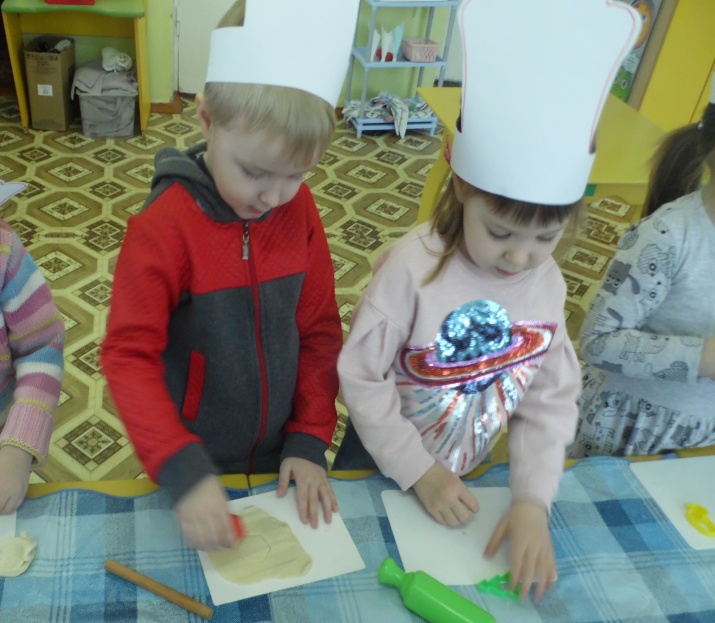 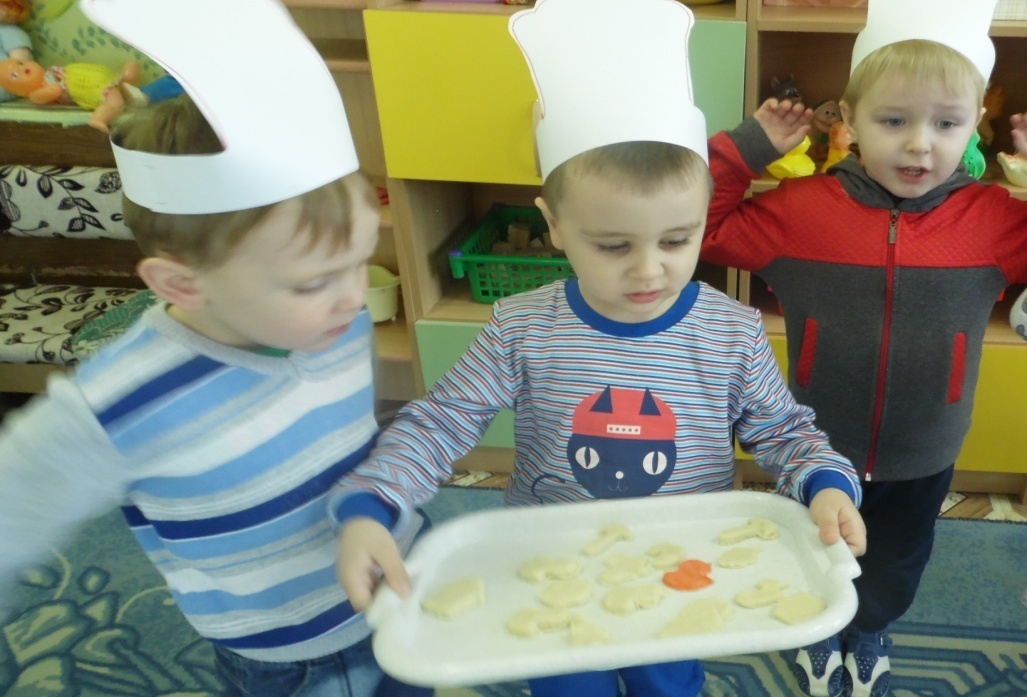 Знакомство с профессиями, используя книжки-раскраски.
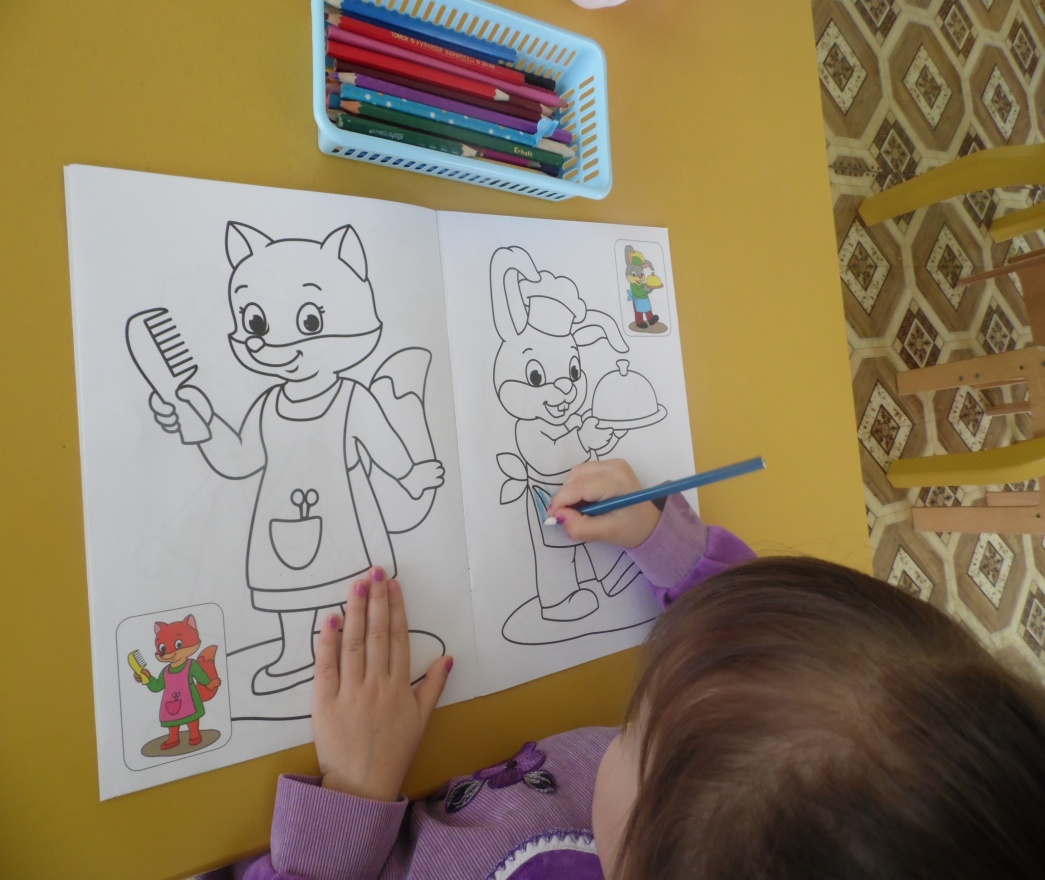 Работа с родителями :-оформление папки- передвижки;
-фотовыставка «Профессии наших мам».
Результат:
В результате работы над данным проектом  у малышей сложились положительные отношения к труду взрослых ,повысился интерес к трудовым действиям, к профессиям взрослых.
У детей обогатился социальный опыт .
Дети более активнее начали отражать полученные знания и впечатления  непосредственно в сюжетно-ролевых играх.
СПАСИБО ЗА ВНИМАНИЕ